4.5. PUT ON YOUR JACKET!
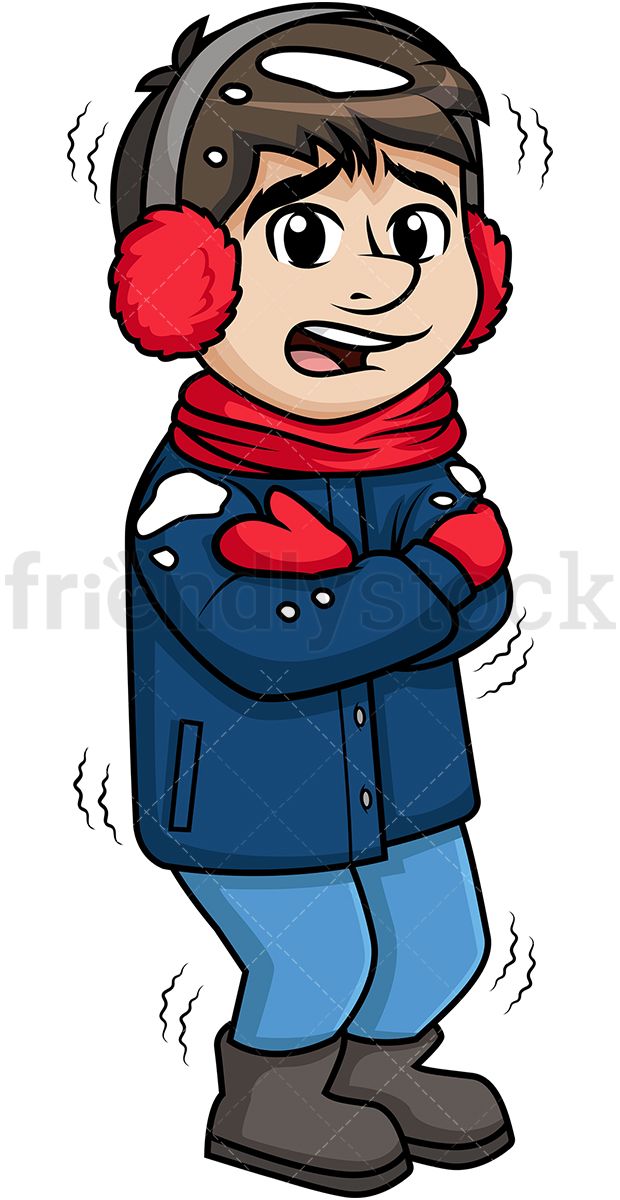 GOOD BYE!